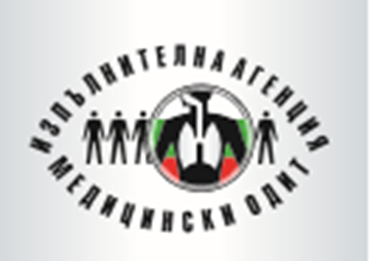 Joint inspections and cooperation with other institutions in Bulgaria
Dr. Ljubomir Chipilski, 
Director of Directorate Quality Assurance and Analysis, EAMA
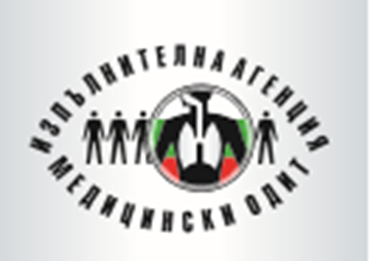 EAMA implements the state policy in the field of healthcare control on the territory of the Republic of Bulgaria in accordance with the interests of the citizens
2
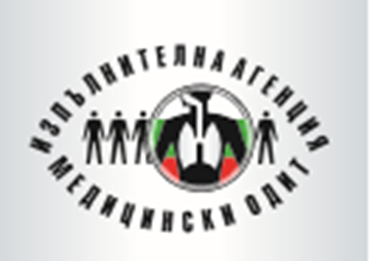 The Agency exercises constant control over strict compliance with:
the requirements of Good Medical Practice 
established medical standards for treatment
patients' rights
monitoring the quality of the health services provided
3
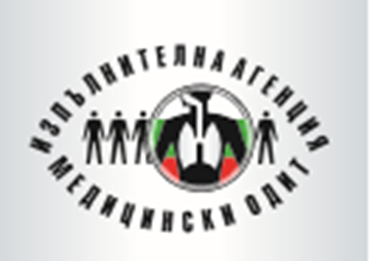 The Agency carries out its activities in full compliance with the current legal framework and in the interest of patients' right to accessible and quality medical care
4
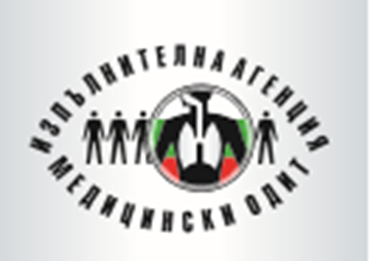 The legal framework of the Agency's activities:
Health law 
Health Insurance Act
Ordinance No 14 – the terms and conditions of the inspections by EAMA:
Art. 8. Exceptionally, officials from the Ministry of Health and Regional Health Inspections may also participate, as proposed by the Minister of Health or by the Director of the relevant Regional Health Inspection.
Art. 9. In the composition of the committees national consultants, external experts and medical specialists who do not work at the agency may participate.
5
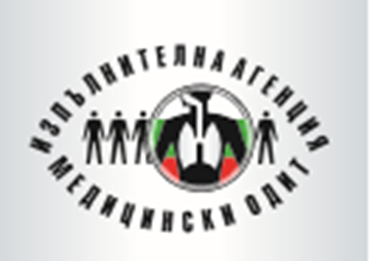 In fulfillment of these opportunities, the agency signed the Memorandum's for cooperation with the following institutions:
NHIF
BDA
BMA
Sofia Municipality
Association "Union of Bulgarian Medical Specialists"
Bulgarian Dental Association
Bulgarian Pediatric Association
6
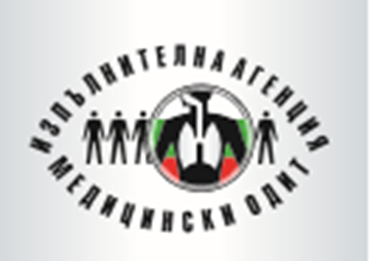 Under the signed Memorandum's for cooperation, the two sides join their efforts to build and develop better quality healthcare and affordable medical care for patients in the country, including performing joint control activities
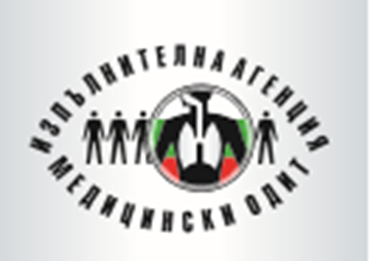 In carrying out its control activities EAMA works in close collaboration with the 28 RHIs and with the NHIF / 28 RHIF, as well as with other healthcare institutions, whose representatives are involved in the joint inspections.
8
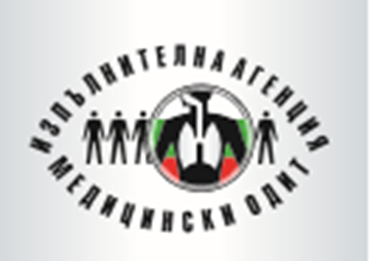 Joint inspections - 2016:
NHIF – 3
RHIF – 2
Court of Auditors – 2
National Center for Addictions – 13
Aim of the inspections:
Structure, management, organization and activity - 6
Verification of medical standards - 6
Checking complaints - 11
9
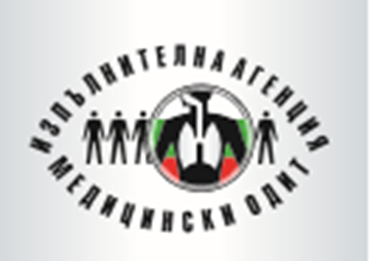 Joint inspections - 2017:
NHIF – 4
RHIF – 5
RHI – 11
BDA – 8
Executive Agency for Transplantation – 5
National Expert Medical Commission – 1
Aim of the inspections:
Structure, management, organization and activity – 4
Verification of medical standards – 6
Checking complaints – 16
Pharmacotherapeutic guidences – 4
10
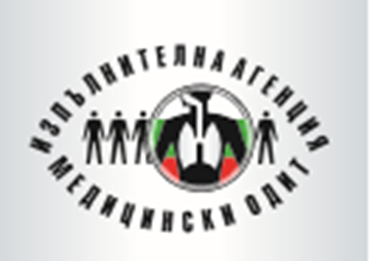 Joint inspections - 2018:
NHIF – 1
RHI – 11
BDA – 6
Aim of the inspections:
Structure, management, organization and activity – 1
Verification of medical standards – 1
Checking complaints – 7
11
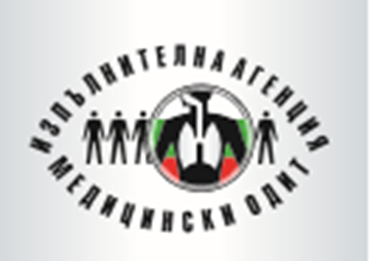 Terminals:
The joint inspections are mainly on complaints from the patients and the healthcare institutions
Less are the joint inspections on the quality of medical care and the rationality of drug therapy
No joint inspections are carried out with representatives of the patient organizations
12
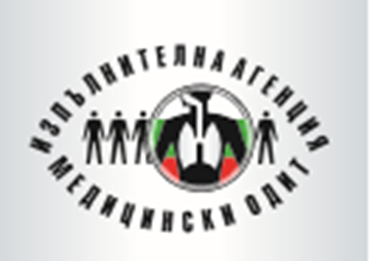 Main conclusions:
The agency's activities are completely transparent
Built a very good collaboration with the other partners in healthcare
Taken the initiatives for quality improvements in healthcare together with medical scientific societies
Development of proposals for amendment and supplementation of legislation in the field of healthcare
13
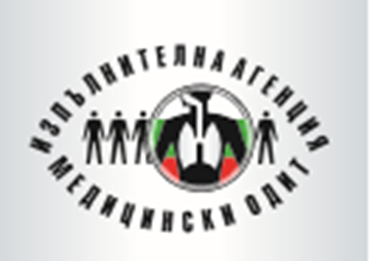 Thank you for your attention!
www.eama.bg
14